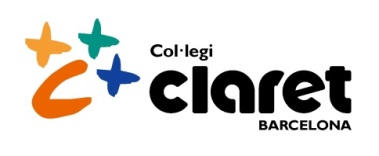 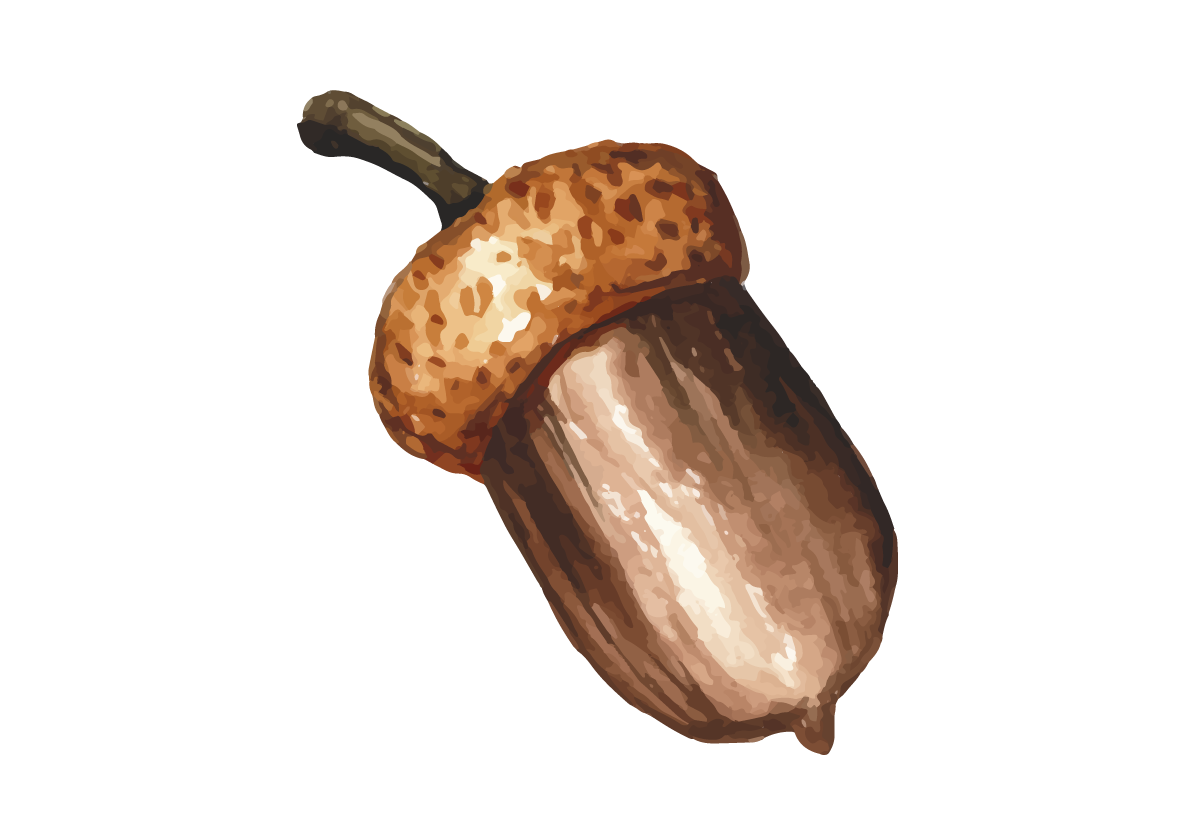 Acollides 6 - 10 de novembre
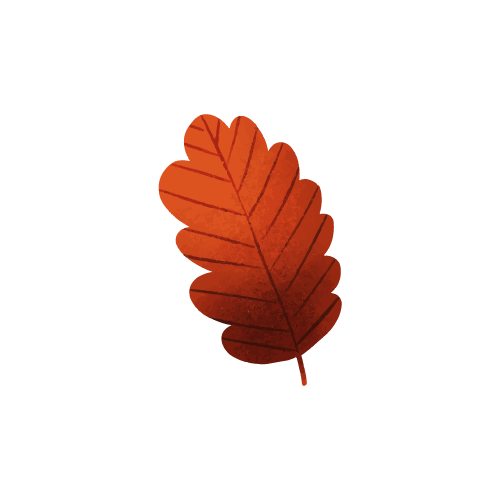 Gràcies!
dilluns
Agraïm tot el que som I tot el que tenim?
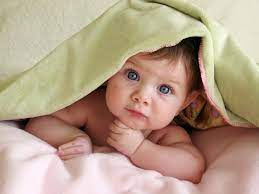 Fem un moment de silenci amb els ulls tancats...
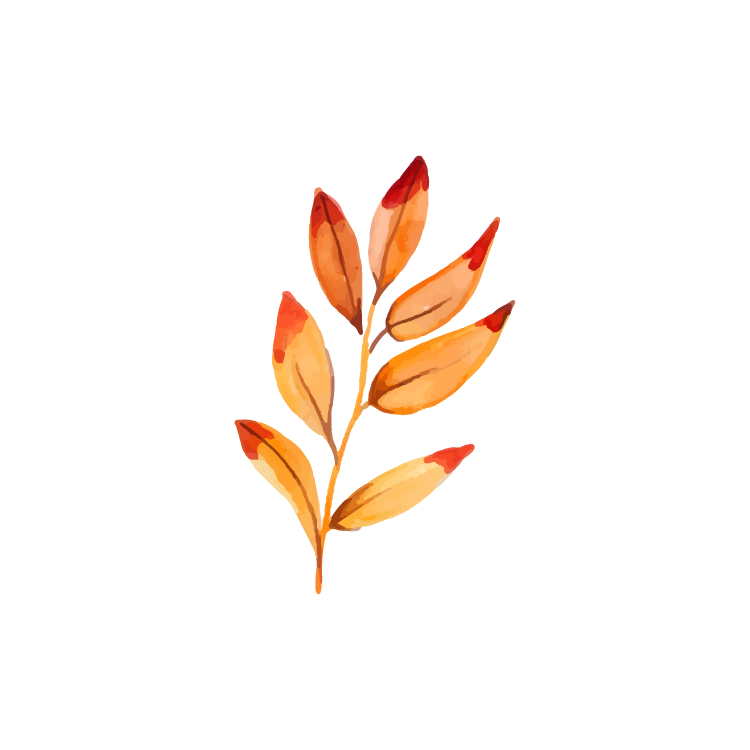 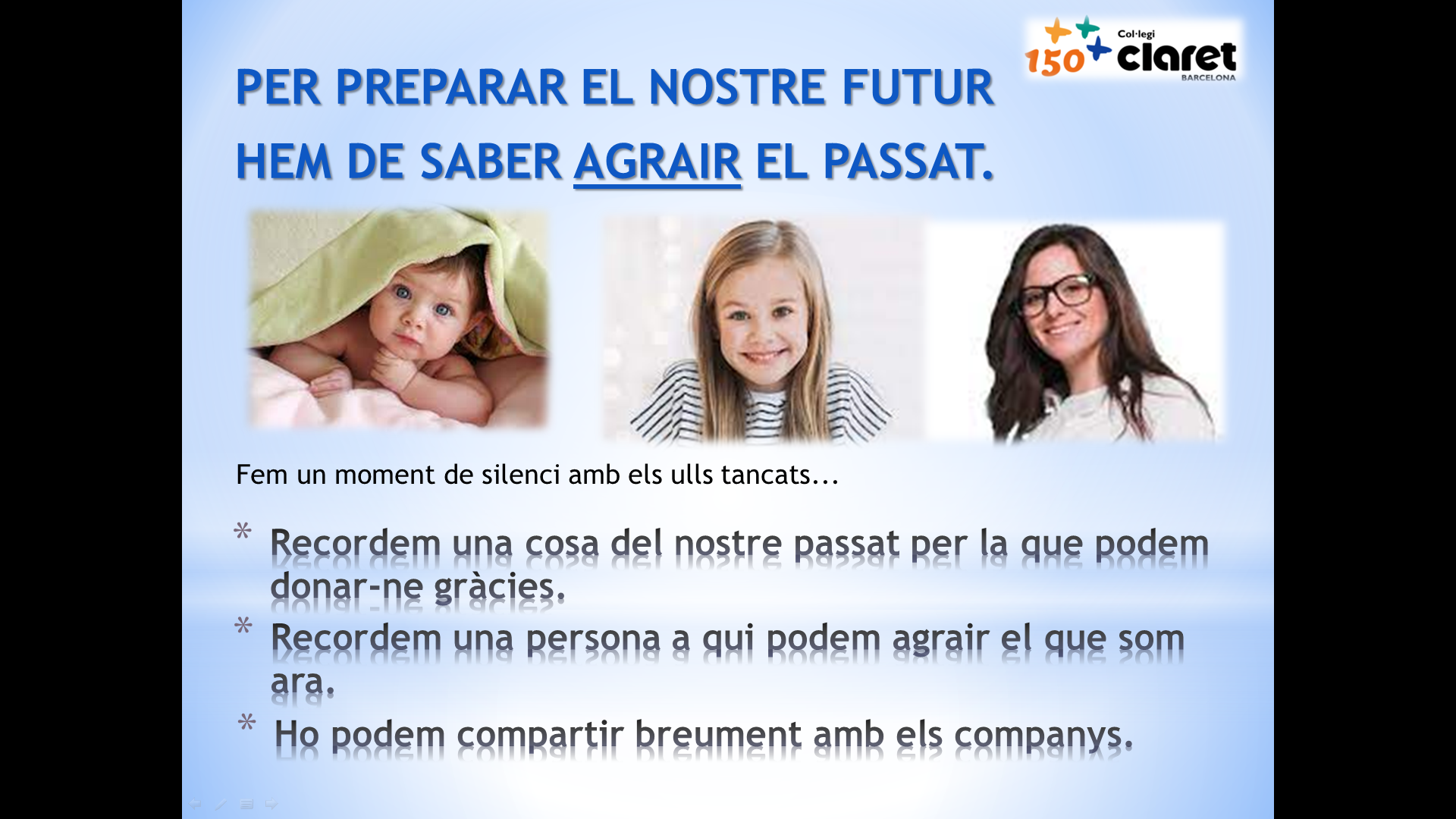 dimarts
Agraeix tot el que has rebut.
Fes-ho escoltant aquesta música.
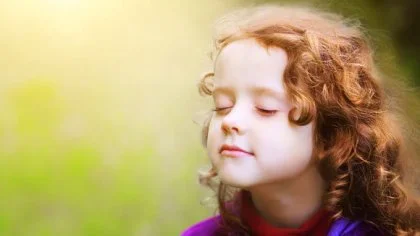 https://www.youtube.com/watch?v=NPre5yKi1M4
Hi reflexiono…
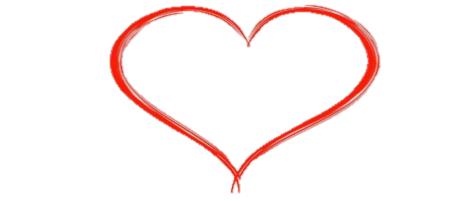 Com et fa sentir?
Quines imatges et venen al cap?
Com notes que reacciona el teu cos?
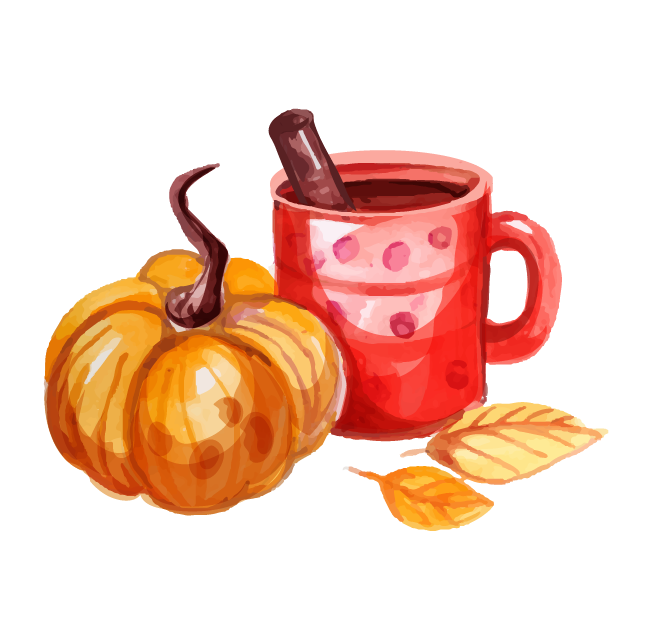 diMECRES
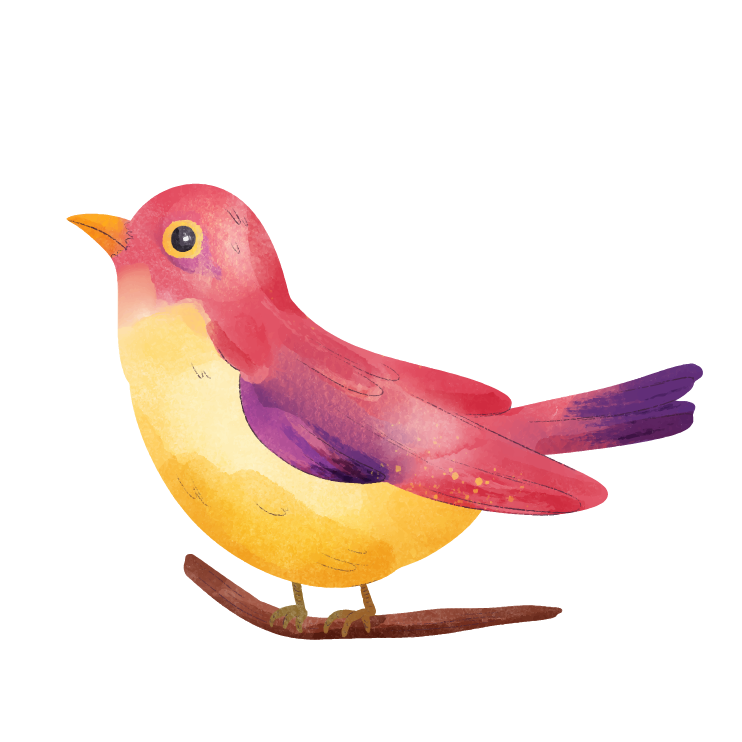 Saber demanar perdó i perdonar és molt important per a ser bones persones
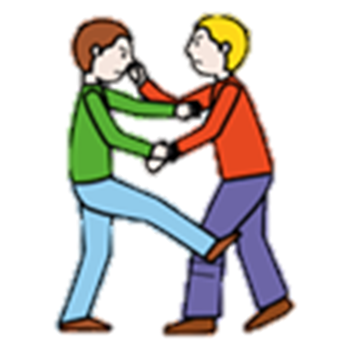 Jesús sap que ens costa perdonar, però quan ho fem ens sentim més contents per dins.
A més, nosaltres a vegades també fem mal als altres i necessitem demanar perdó. Això ens ha d’ajudar a entendre que tots mereixem una segona oportunitat.
Déu Pare ens perdona sempre, mai acaba la paciència amb nosaltres, encara que tornem a fer allò que sabem que no hem de fer, Ell espera pacientment que ens n’adonem i demanem perdó per tornar-ho a intentar a fer millor.
Quina paraula d’aquestes t’arriba al cor?
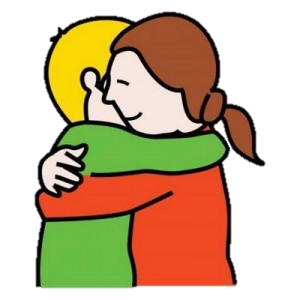 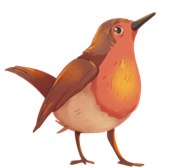 dijous
Observa la imatge
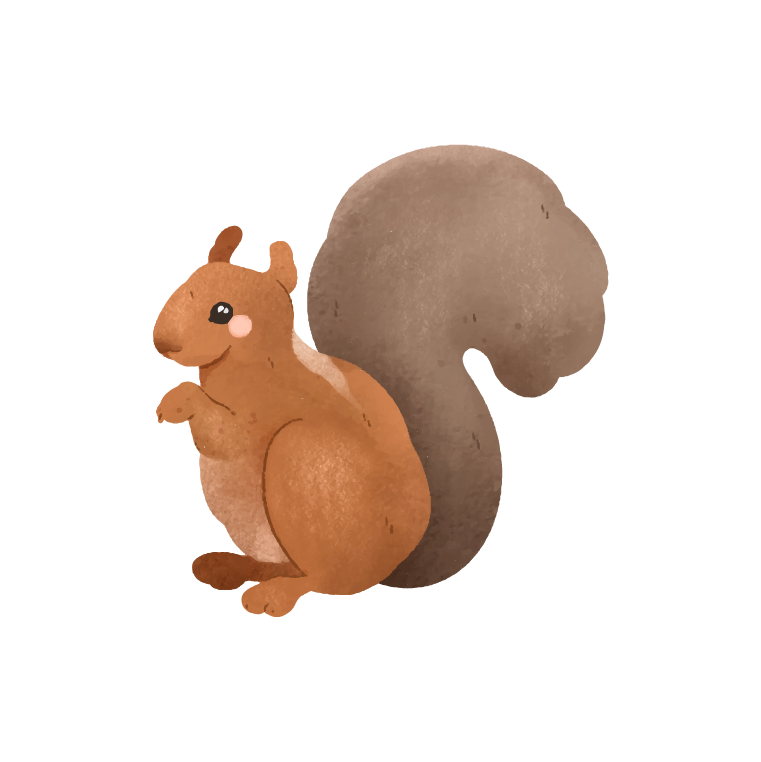 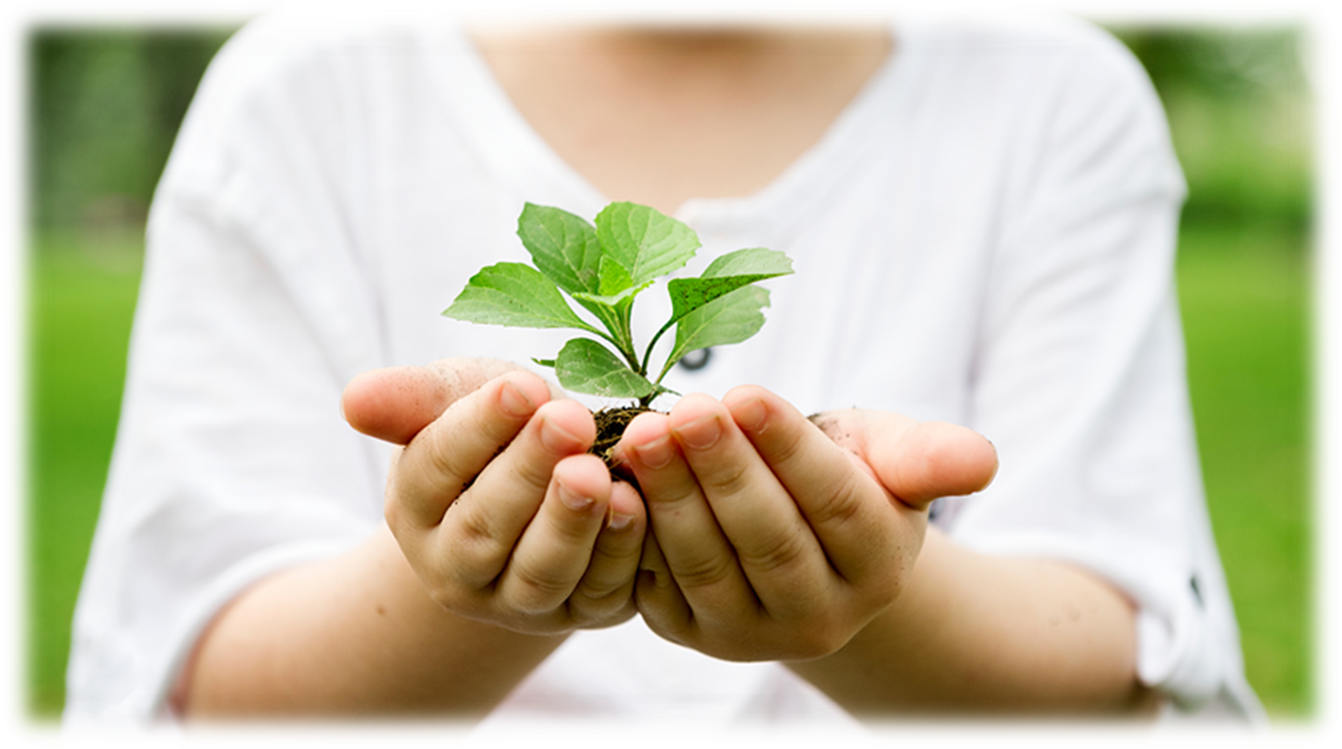 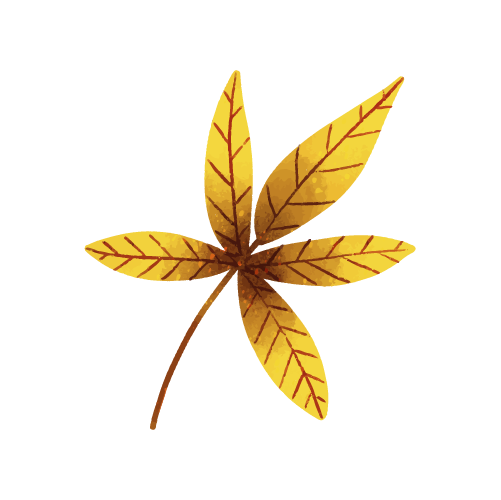 En què et fa pensar?
divendres
Gràcies!
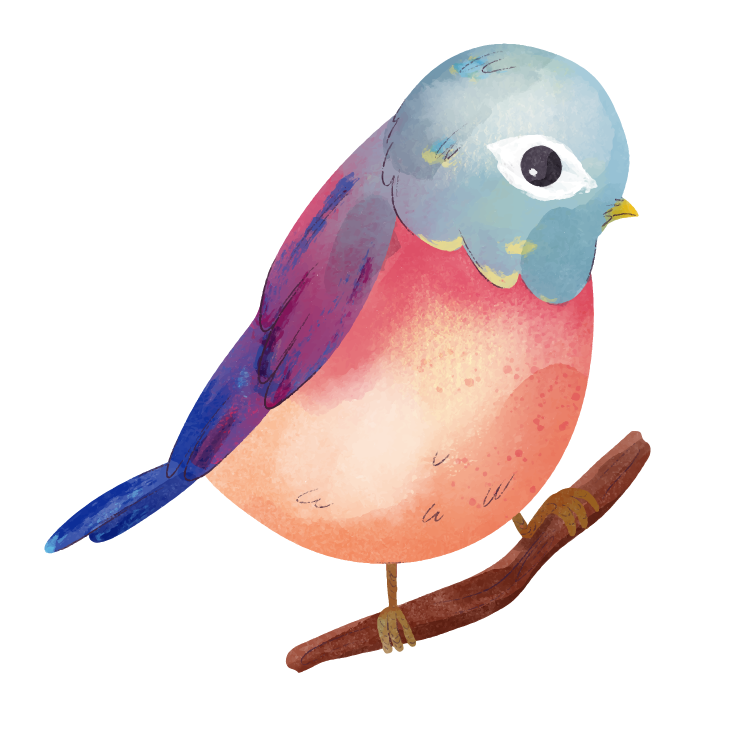 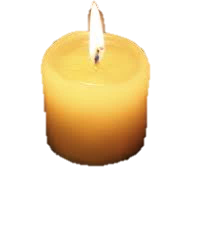 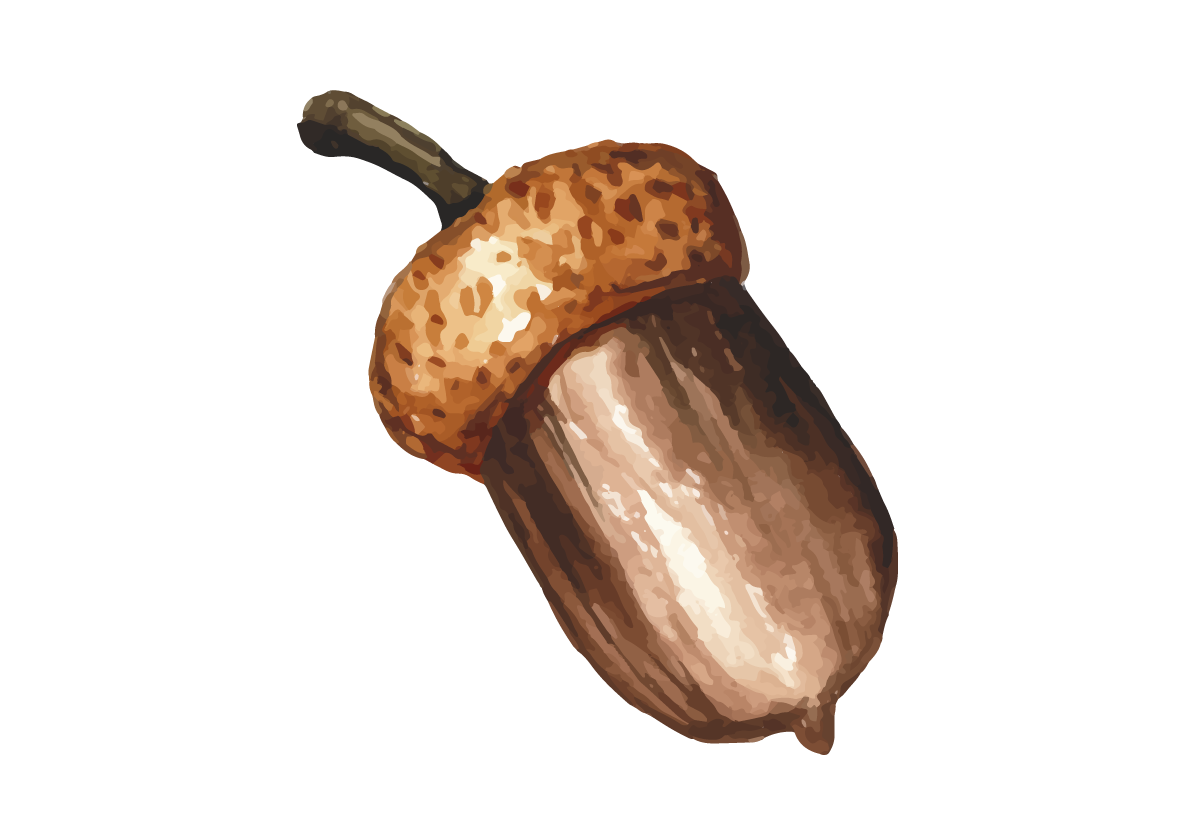 Gràcies per saber que és molt important donar gràcies!Gràcies per totes les vegades que es esforcem en perdonar i demanar perdó.Gràcies per ser conscients de que amb el nostre esforç I paciència poc a poc anem creixent I ens anem fent més persones!
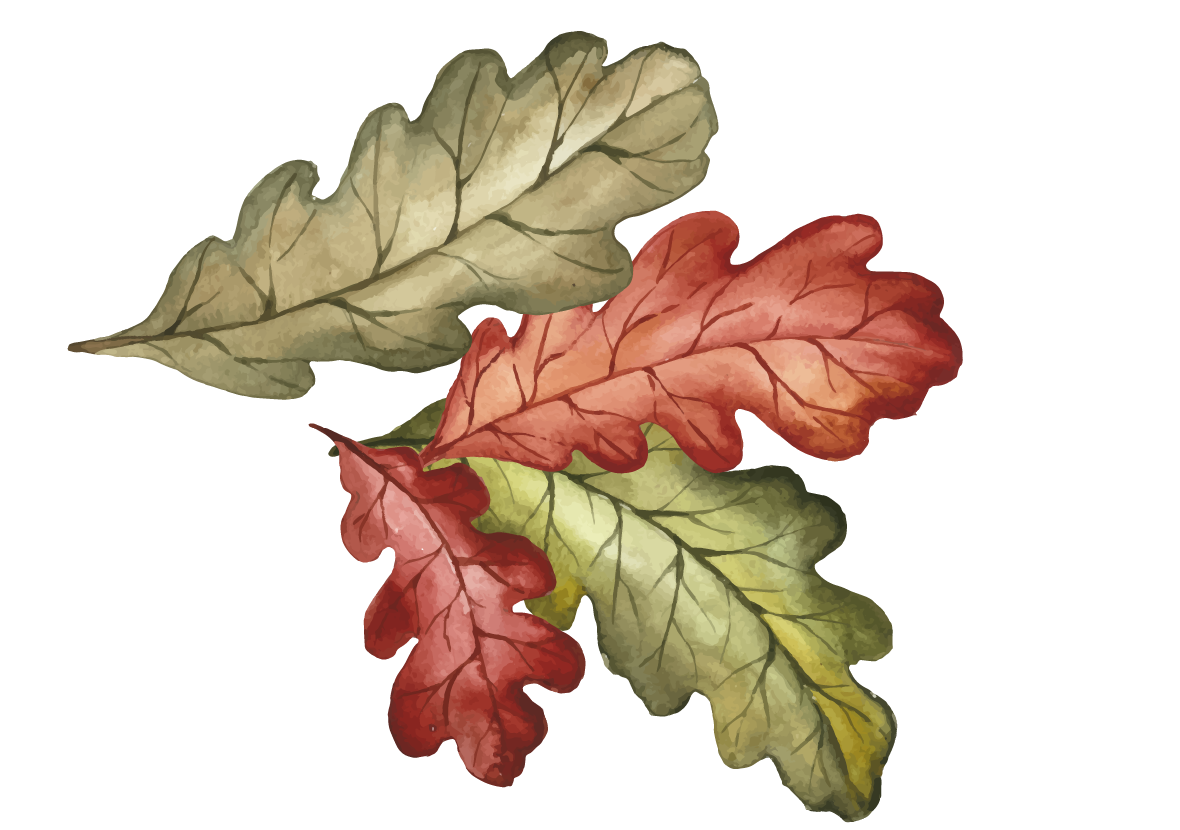 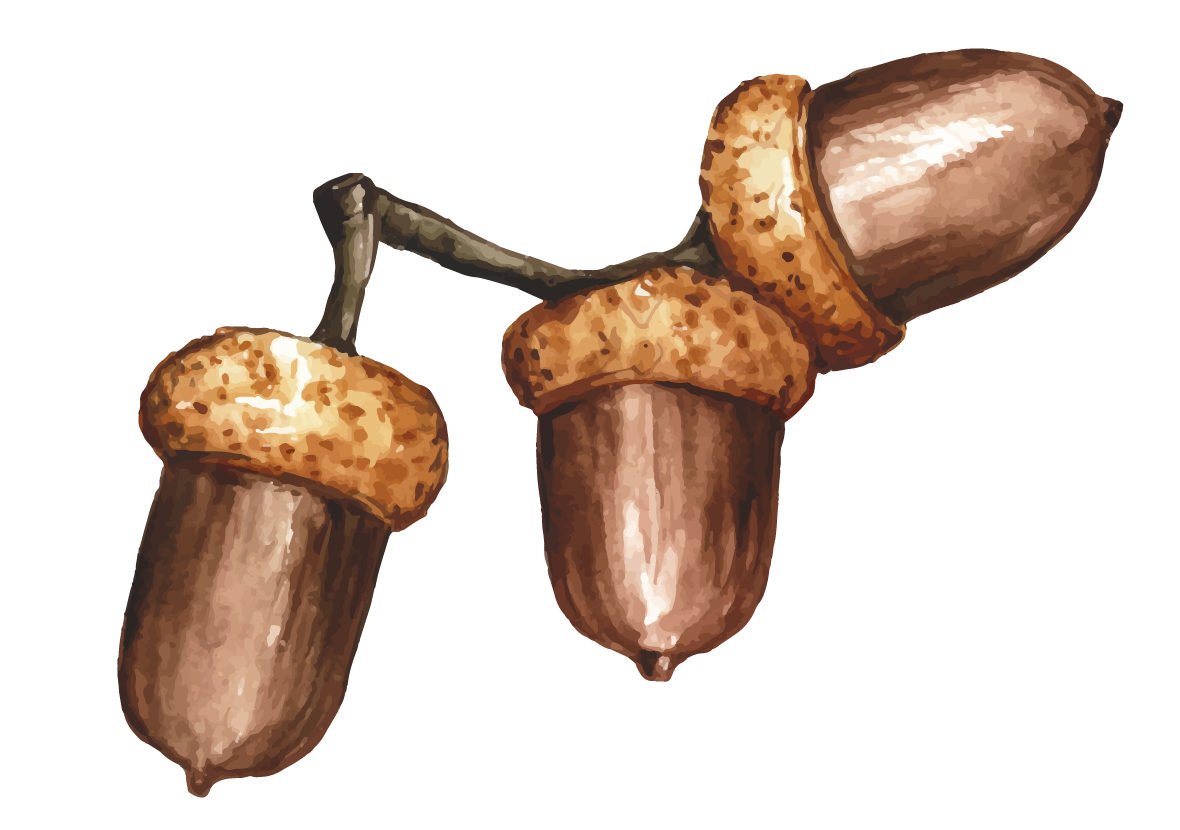 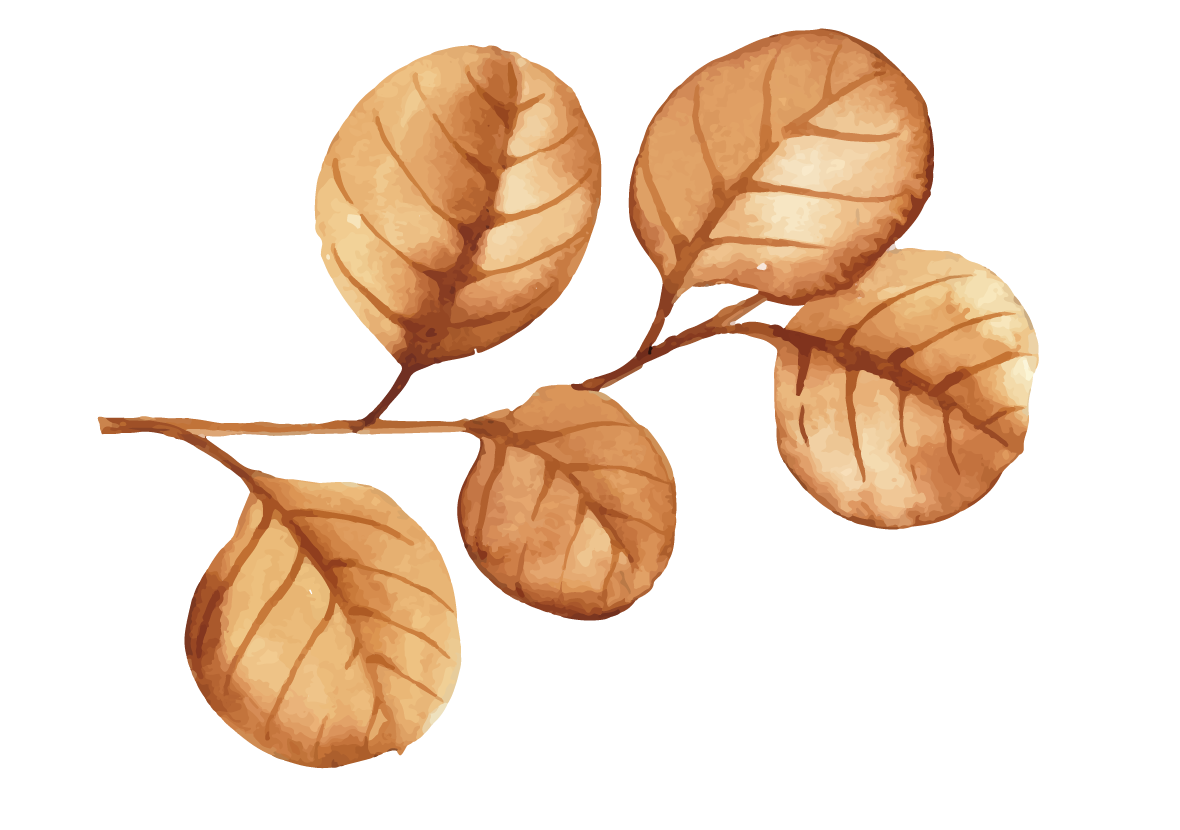